samen doen → samen leren → samen doen → samen leren → samen doen → samen leren → samen doen → samen leren → samen doen → samen leren → samen doen → samen leren → samen doen → samen leren → samen doen → samen leren → …
MinorFit for the FutureResponsieve Methodologie
30 oktober 2019
Een Facilitator of Change begrijpt de verschillende belangen en opvattingen van stakeholders gerelateerd aan wereldwijde en lokale ontwikkelingen, en is in staat om strategische interventies te ontwikkelen voor duurzame transities in de betreffende regio.
Facilitator of Change
Competenties
Conceptueel denken
Systeemdenken, van hard via zacht naar kritisch

Kritisch reflecteren
Laws of Form
Tweedeordeobservaties

Verbinden
Relaties
Ethiek
Onderzoekende houding
Responsieve methodologie
Reflexieve monitoring
Competenties enOnderzoekende houding
Verbinding leggen tussen SSM en responsieve methodologie in het algemeen en SSM – finding out en interviewtechnieken in het bijzonder
Responsieve methodologie
Interviewtechnieken
Inhoud
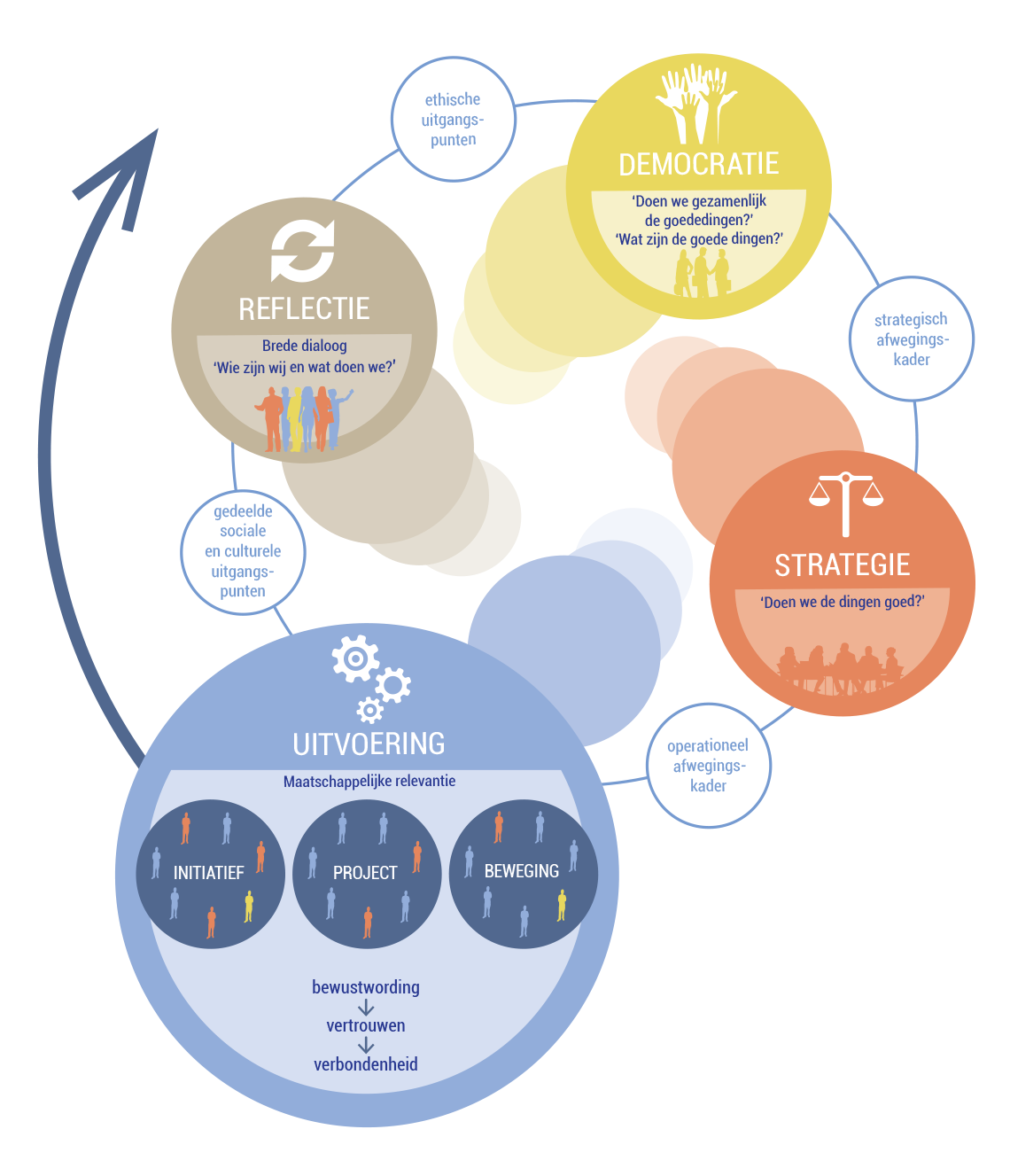 Duurzame,samenlerende maatschappij
Inhoud-gedreven proces:
Project staat centraal met de eigen inbreng van de deelnemer in relatie tot anderen: samen doen, samen leren, …;
Driedubbelslag:
Voortgang brengen in situatie (arguably desirable, culturally feasible, 3/5 E’s);
Met nieuwe competenties (conceptueel (systeem-)denken, kritische reflectie, verbinden);
Met (meta)reflectie, geleerde lessen;
Sturen op ethische uitgangspunten (wie zijn we, wat doen we?):
Verificatie → validatie;
Brede dialoog:
Draagvlak bij belanghebbenden;
Druk op democratisch proces;
Doorvertaling naar afwegingskaders en leidende principes;
Laws of Form:
Tweede-orde cybernetica (met rol van observer);
Autopoiese (zef-productie, Luhmann);
Tweede-orde observaties, kritische reflectie;
Ethics of care.
Rode draden
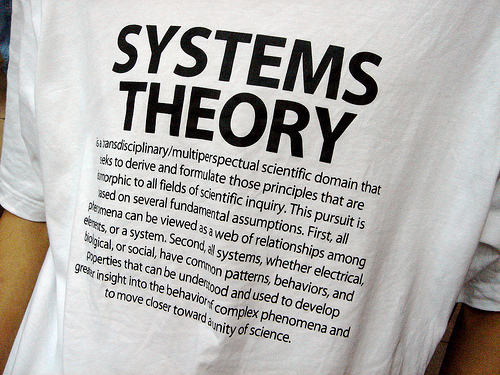 Four steps to address a problematic situation:
Finding out (the stakeholders and their concerns)
Model building (explicating worldviews)
Discussing and debating (accommadating worldviews)
Taking action (improving the problematic situation)

In essence, this is a group learning process
SSM process
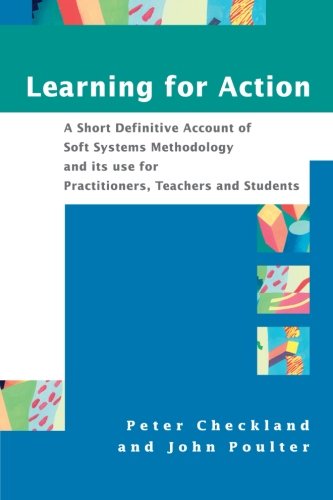 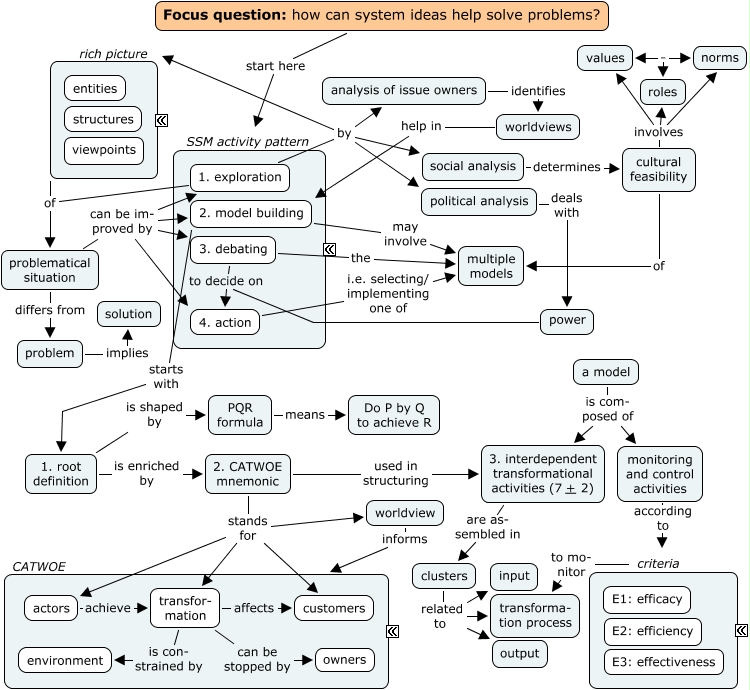 SSM overview
Onderzoek is een dialogisch, interactief proces
(Traditioneel: voor u, maar zonder u)
Onduidelijkheid over vraagstuk → vraagstukverheldering met alle betrokkenen
Vraagstukken zijn vaak complex met veel aspecten en nuances → narratieve aanpak
Ervaringskennis is belangrijk
Onderzoekskenmerken:
Emergent design
Hermeneutische-dialectische cirkels (proces van abductie)
Responsieve Methdologie
MonoloogversusDialoog
DiscussieversusDialoog
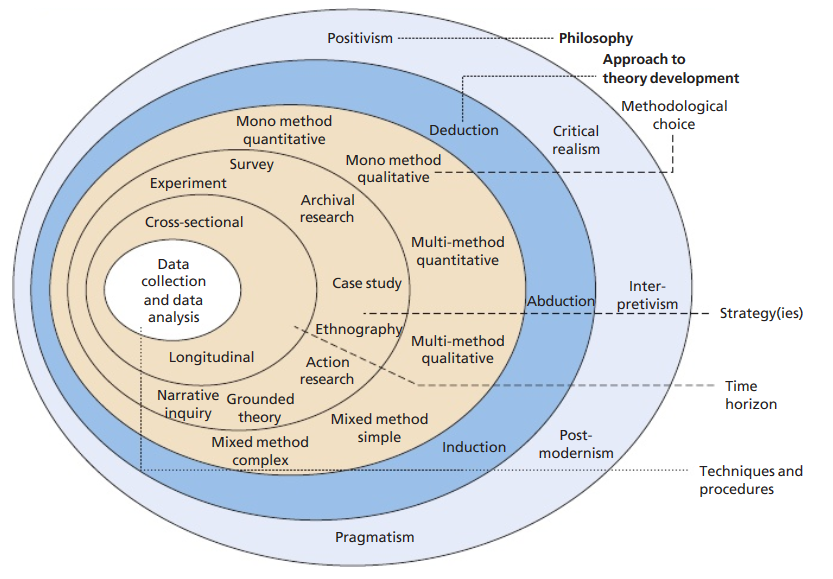 Research onion(Saunders et al., 2015)
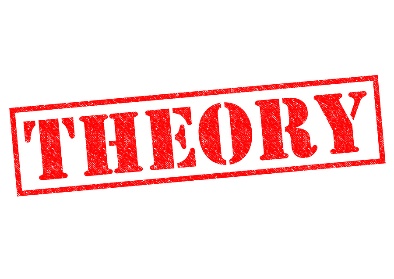 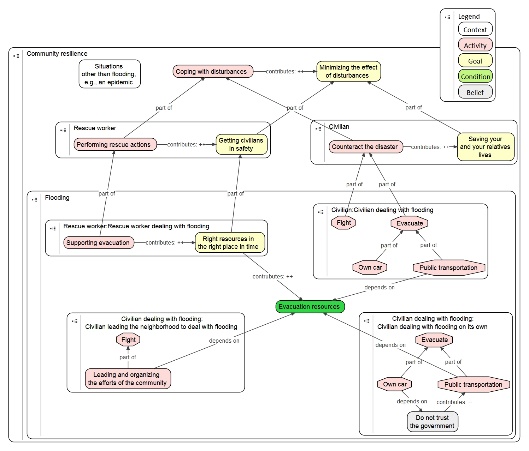 Abduction
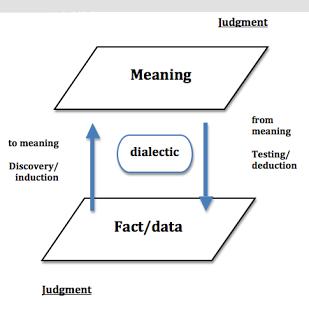 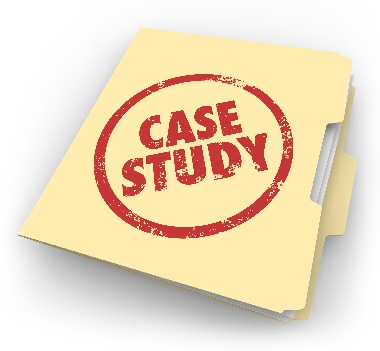 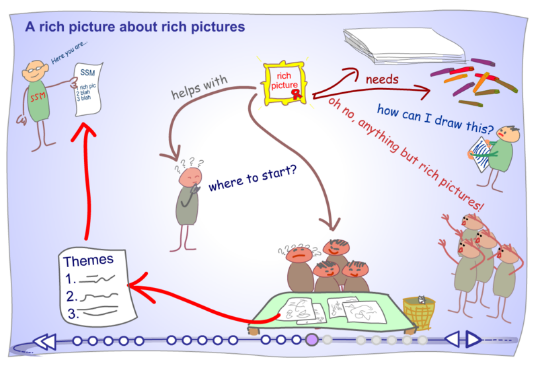 Interview Guide
Begin with an open mind, not an empty head

An interview is a conversation with a purpose
Qualitative research&the semi-structured interview
Introductory questions
Introduce yourself
Explain the aim of the interview 
Thank them for their cooperation 
Ask permission to record the interview 
Explain what happens to the information and assure it will stay anonymous 

Prepared questions/topics – The Interview Topics List

Concluding comments 
Close the interview with some small talk, do not just stop after a serious conversation 
Thank the participant and make sure everyone is happy with the conversation 
Ask for contact details to follow-up 
Ensure again the information shall only be used for the purpose of this research
Interview structure
Be prepared – assemble a topic list
start with max. 3- 4 very broad questions
write memo’s from the start
add more indepth questions over time 

Get to the bottom – use the SSM/PQR formula (what, how, why)
Asking the right questions
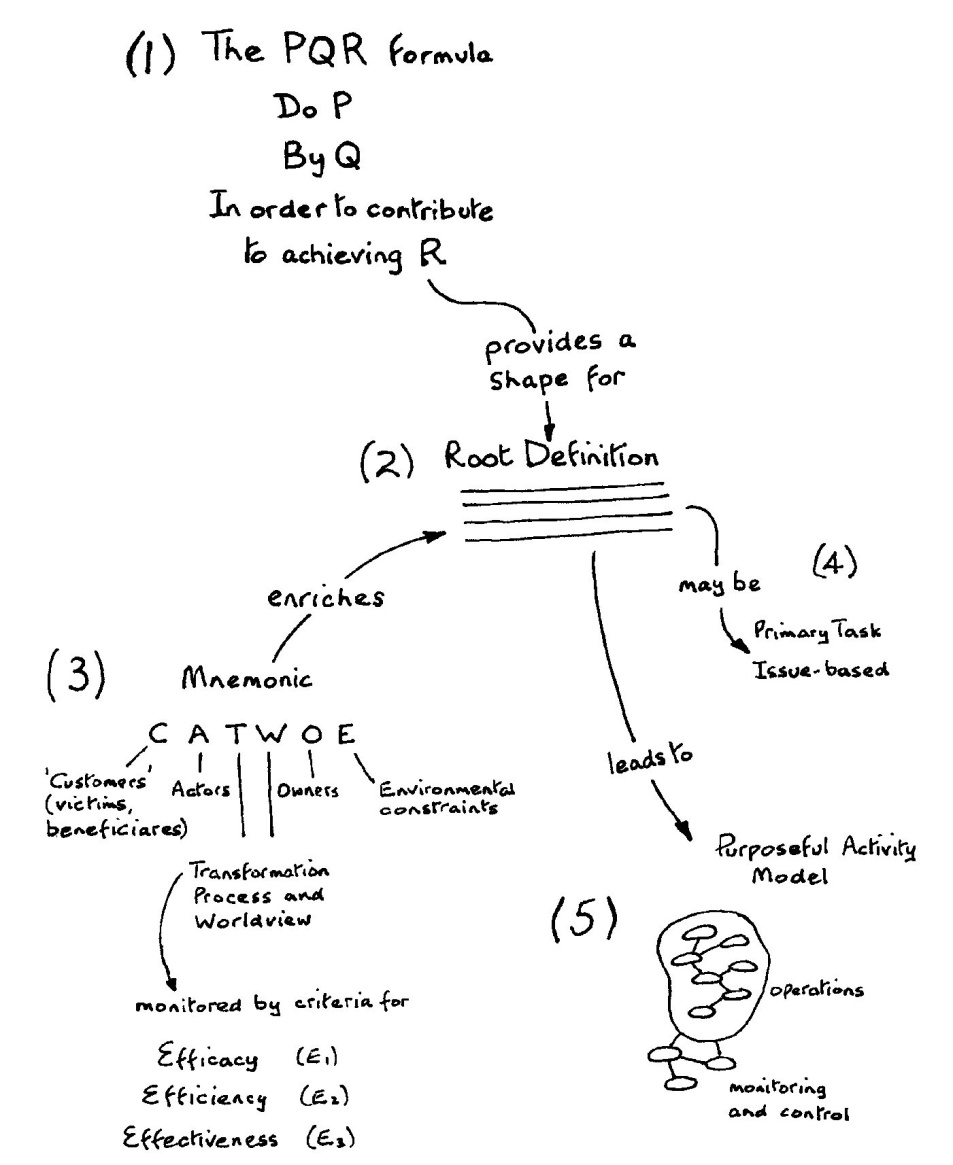 SSM/PQR
Topiclist: vragen voor de verkenning van wereldbeelden en mogelijkheden van betrokkenen in uitdagende situaties.
Voorbeeld topic list: I Know How project
Topic list example
Phrasing ad hoc interview questions
General rules
Types of questions
Questions should be easy to understand and be sensitive to background of participant

Questions should be short, clear and a neutral as possible.

Questions should not be factual and demand ‘yes’ or ‘no’ answers
Phrase them so participants have the opportunity to talk rather than give short answers

Questions should contain one single question, not two at the same time
Behaviours

Opinions/values; what the person thinks about the topic

Knowledge; to get facts about the topic to support desk research 

Feelings; what a person feels rather than what a person thinks
Interview probesHow can you make people say more
The silent probe
The uh-huh probe
Yes, I see 
Right, uh-huh
Mmmm, hmm

Silent + Uh-huh = Strong combi
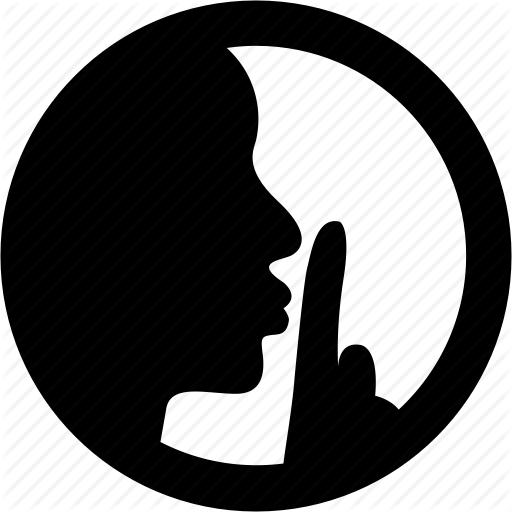 The feelings & rational probe
The more detail probe
Why was that important to you?
How did you feel about that? 
Why does that stand out in your memory?
Can you give me an example? 
Can you tell me more about that?
How did others respond to this?
“In order to gain access to the true thoughts and feelings of the participants, researchers adopt a non-judgemental stance towards the thoughts and words of the participants. The relationship should be built on mutual trust. The listener becomes the learner, while the participant is the teacher” (Holloway and Wheeler, 2011). 

Make eye contact 
Maintain a relaxed body language 
Show interest in what people say 
Emphasise & Encourage 
LISTEN!
Interview skills
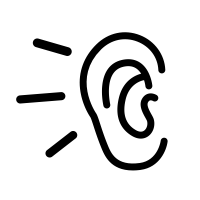 Recognising a difficult interview partner
Taking notes during the interview
Take notes on the content of the interview  
The location of the interview (e.g. the organisation, the place)
The date and time
The setting of the interview (e.g. was the room quiet or noisy, could you be overheard were you interrupted?)
Background information about the participant (e.g. role, post title, length of disease)
Your immediate impression of how well (or badly) the interview went (e.g. was the participant reticent, were there aspects about which you felt you did not obtain answers in sufficient depth?)

Recording the interview
 Always ask your interview participant if they agree with recording the conversation. Explain why you would prefer to use a recorder rather than simply requesting permission.
Taking notes and recording the interview
Oefening
Oefening
Responsieve methodologie, narratieve aanpak:
een genuanceerd beeld van wat speelt bij mensen in bepaalde situaties: overtuigingen, aannames, dilemma’s, etc.
Iteratief proces (abduuctie)
Emergent design
Slot-opmerkingen